Организация урочной и внеурочной деятельности обучающихся в среде программирования Скретч.
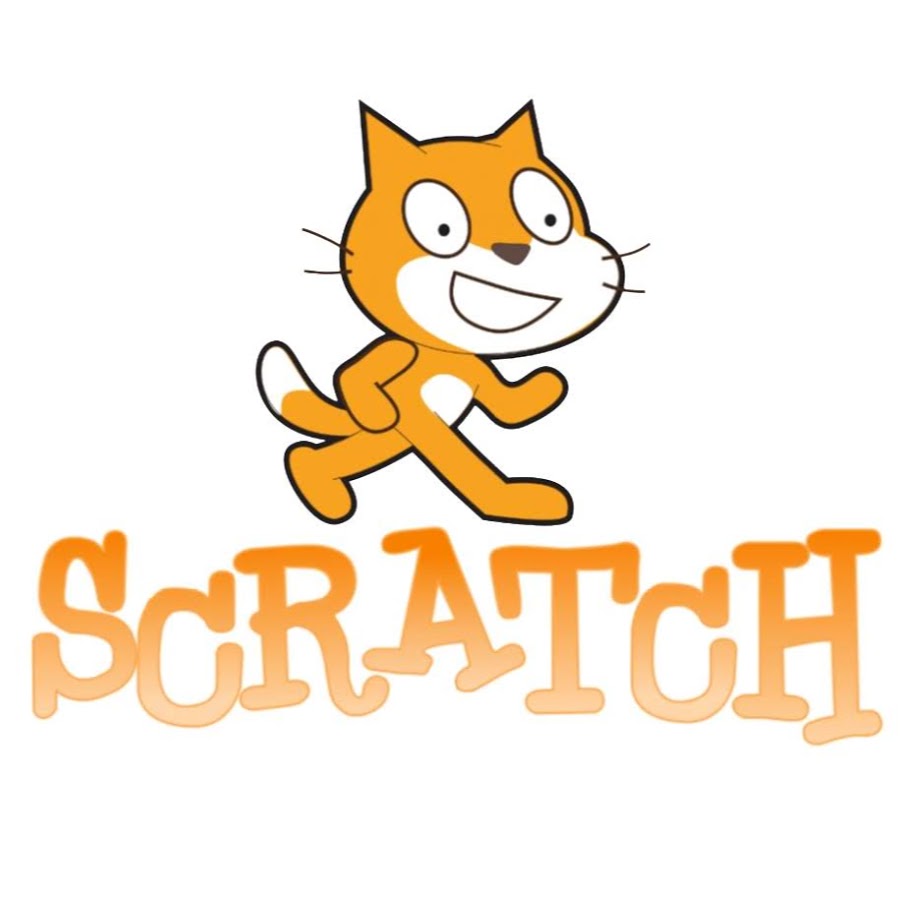 Метод проектов
Разнообразные методы
Решение проблемы
Интегрирование знаний и умений
http://scratch.mit.edu
Команды –кубики
Примеры проектов
https://scratch.mit.edu/projects/260605259/
Математикаhttps://scratch.mit.edu/projects/364277886
https://scratch.mit.edu/projects/147239239/
Выбираем и загружаем изображения - сцены
Код программы
https://docs.google.com/document/d/1J7PkuKoMMkdrw8YnaX_oa-xU517C72tu/edit?usp=sharing&ouid=104278500071620617695&rtpof=true&sd=true